Human Resources Development
HumanResourcesDevelopment
CHAPTER NO.1
이력서 작성법
Human Resources Development
HumanResourcesDevelopment
이력서의 개념
이력서의 필수기재사항
이력서의 작성법
온라인 등록법
Human Resources Development
HumanResourcesDevelopment
I. 이력서의 개념
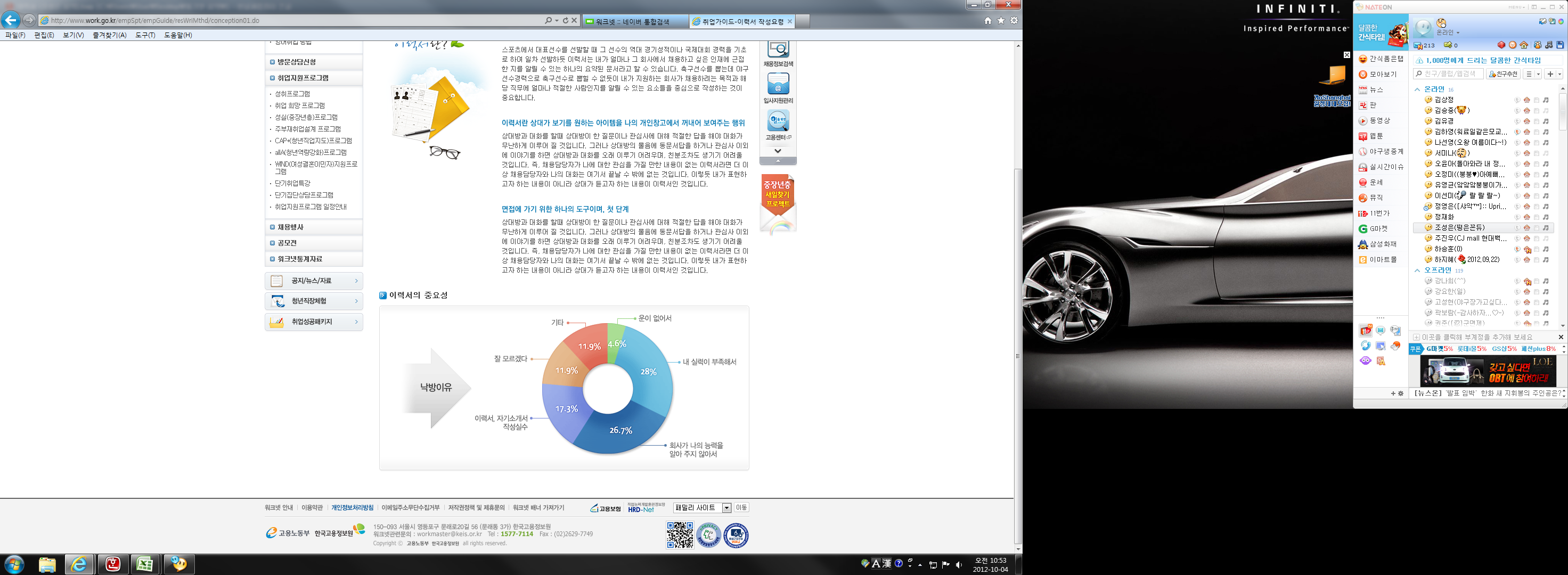 Human Resources Development
HumanResourcesDevelopment
Ⅱ. 이력서의 필수기재사항
HumanResourcesDevelopment
Ⅱ. 이력서의 필수기재사항
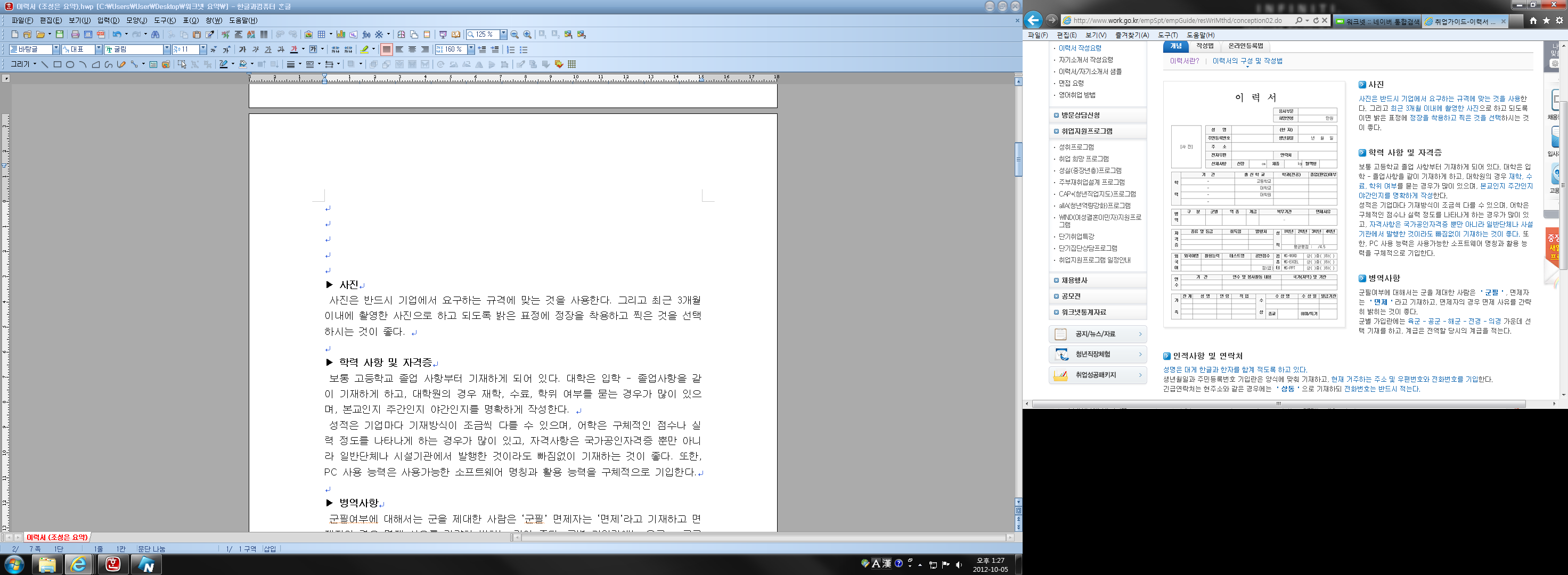 HumanResourcesDevelopment
III. 이력서의 작성법
이력서 이렇게 작성하라!
HumanResourcesDevelopment
III. 이력서의 작성법
이력서 이렇게 작성하라!
Human Resources Development
HumanResourcesDevelopment
III. 이력서의 작성법
이력서 이렇게 작성하라!
Human Resources Development
HumanResourcesDevelopment
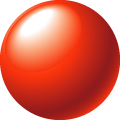 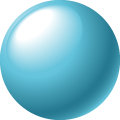 신입이력서
경력이력서
III. 이력서의 작성법
지원별 이력서 작성법!
‣자신의 지원분야를 확실하게 명기할 것 

‣지원분야와 연관된 활동을 효과적으로 기술할 것

‣장래의 포부나 비전을 확실히 명기할 것
‣전 현직 업무간의 연계성을 두고 기술한다.

‣전 직장에 대해 간단히 언급한다.

‣업무 능력을 극대화하여 상세히 기술한다.

‣업무적인 능력 이외의 것도 간단히 기술한다.
Human Resources Development
5.
6.
7.
1.
2.
3.
4.
4.
약어, 속어를 쓰지 말 것!
학점은 솔직하고 정확하게 기입하라!
디카, 폰카 사진은 ‘NO'!
오타나 오기가 없도록 할 것!
회사명을 틀리는 실수 NO!
Human Resources Development
III. 이력서의 작성법
주의사항!
불필요한 자격증이나 특이한 취미는 적지 말 것!
최근에 있었던 일부터 기록할 것!
Human Resources Development
HumanResourcesDevelopment
IV. 온라인 등록법
이메일 이력서 작성법
▶ 이메일 제목에 이름(본명)과 지원분야를 반드시 기재하라.
채용담당자는 하루 수백통의 이메일을 받기 때문에 중요한 이력서가 스팸메일로 오해 받는 일이 없도록 해야 한다. 따라서 제목에 입사지원 서류임을 한눈에 알 수 있도록 이름(본명)과 지원분야를 반드시 기재하는 것이 좋다. 또한 첨부파일명에도 이름과 지원분야를 기재한다.
▶ 튀는 제목을 곁들이는 것도 좋은 방법이다.
수많은 이메일 중 파일의 제목이 눈길을 끈다면 수많은 원서들 중 자신을 돋보이게 하는 길이 될 것이다. 광고카피를 연상케 하는 강렬한 문구 하나로 인사담당자를 사로 잡아라!
Human Resources Development
HumanResourcesDevelopment
IV. 온라인 등록법
▶ 튀는 제목의 예시
Human Resources Development
HumanResourcesDevelopment
IV. 온라인 등록법
▶ 튀는 제목의 예시
Human Resources Development
HumanResourcesDevelopment
IV. 온라인 등록법
▶ 이력서 공백은 반드시 메우자.
  -  기본 정보만 입력해 놓고 기업의 연락을 기다리는 것은 어리석은 일이           다. 기업에서 볼 때 지원자들이 이력서에 기재한 기본적인 정보만을 읽어본 후 채용여부를 결정하기란 쉽지 않기 때문이다.
▶ 뉴스레터를 신청하라.
  -  대규모 공채에서 수시 채용으로 분위기가 바뀌면서 일자리가 연중 수시로 일어나는 경우가 늘고 있다. 특히 대기업 공채와 같은 시기별로 중요한 채용정보를 놓치지 않기 위해서는 취업사이트에 뉴스레터 메일링 리스트를 등록해 놓는 것이 유리하다.
▶ 내 이력서를 상단에 노출시키자.
  -  기본 정보만 입력해 놓고 기업의 연락을 기다리는 것은 어리석은 일이다. 취업사이트마다 특성이 있지만 대개 업데이트된 이력서 순으로 리스트가 나열되는 것이 보통이다. 자신의 이력서를 자주 업데이트해 놓는 노력이 필요하다.
2) 인터넷 취업사이트 이력서 등록방법
Human Resources Development
HumanResourcesDevelopment
IV. 온라인 등록법
▶ 키워드의 활용
  - 가능하면 자신의 이력서가 많은 키워드에 의해 검색이 되도록 하라.
▶ 인사담당자 눈을 사로잡는 이력서 제목
  - 수많은 이력서 중 파일의 제목이 눈길을 끌어야 한다.
▶ 온라인 이력 게시판에 지원할 업체의 형태에 맞춰 여러 형태의 이력서를 등록시키자.
▶ ‘이력서 비공개’, 능사는 아니다.
  -  간혹 불량 채용기업의 피해를 염려해 자신의 이력서를 비공개로 설정하는 소극적인 신입 지원자들이 눈에 띈다. 이는 스스로 구직활동 범위를 좁히는 것이나 다름없다.
2) 인터넷 취업사이트 이력서 등록방법
Human Resources Development
HumanResourcesDevelopment
Thank you!!